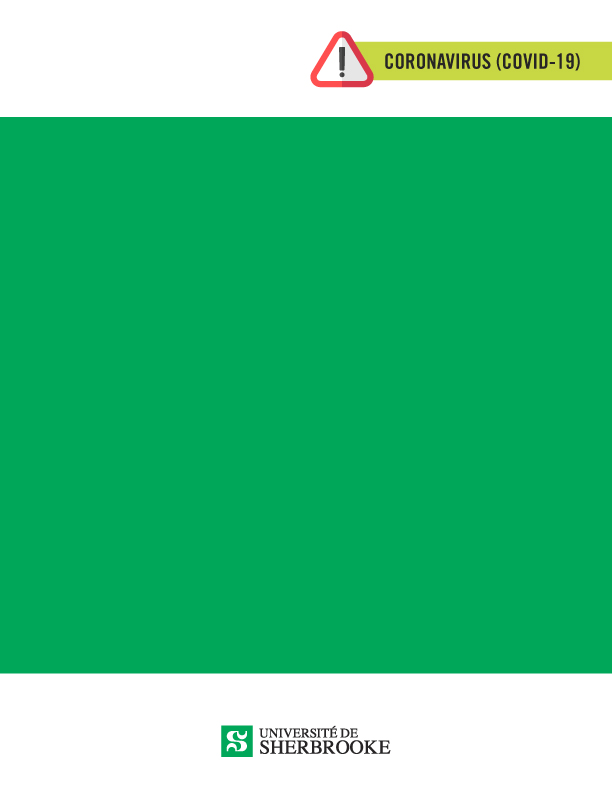 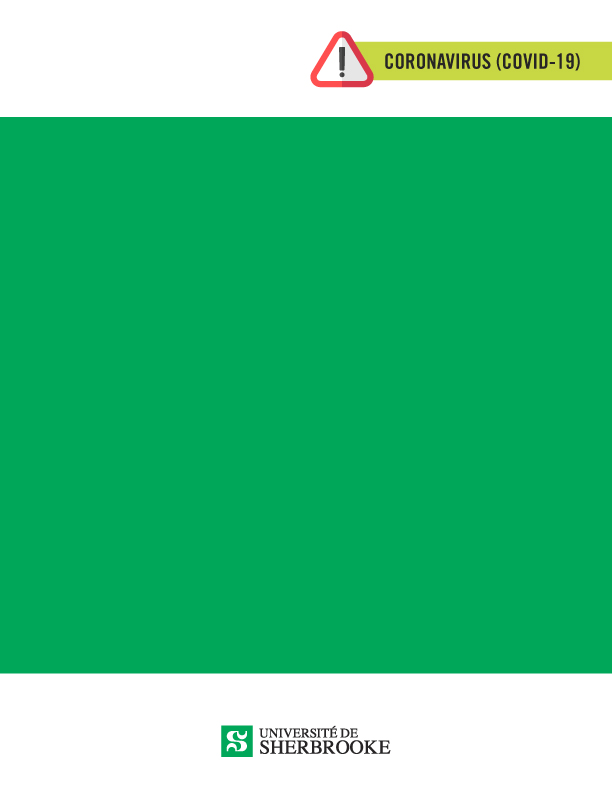 Principales mesures sanitaires en vigueur
à la Faculté de génie



Patrik Doucet, ing., Ph. D.
Doyen
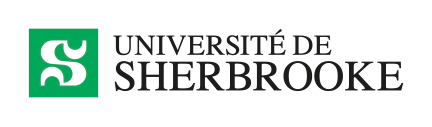 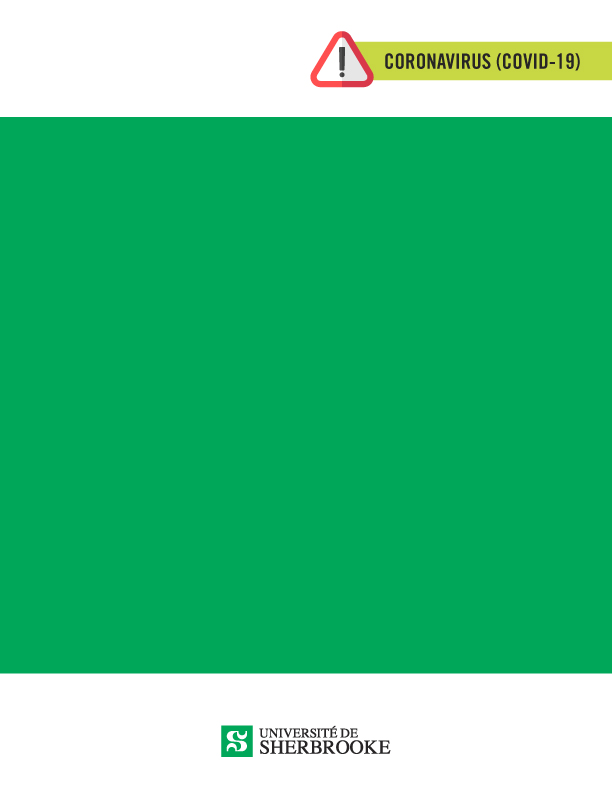 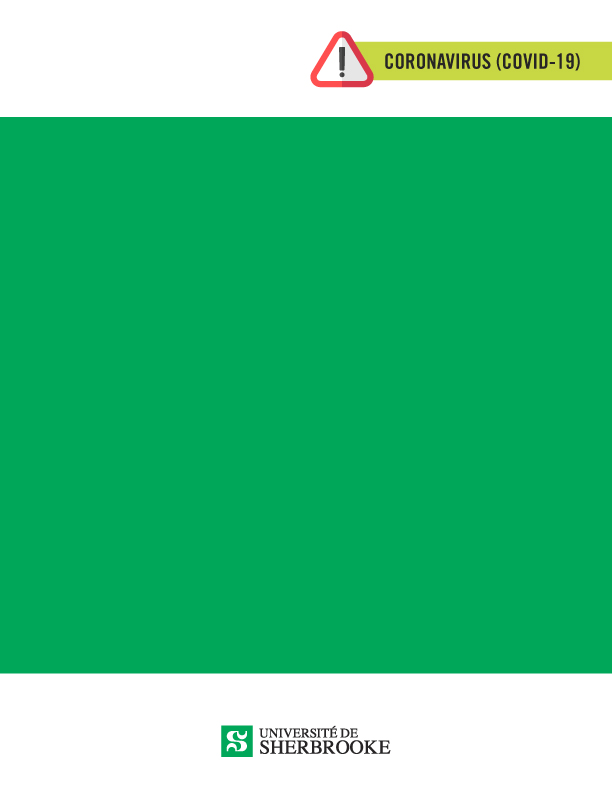 Présence de symptômes

Rester à la maison jusqu’à l’obtentiondu résultat du test
(voir la page 		de l’UdeS)
CORONAVIRUS
Remplir rapidement le formulairede déclaration COVID-19
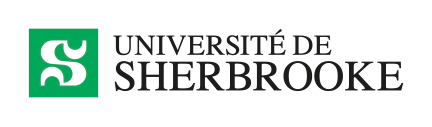 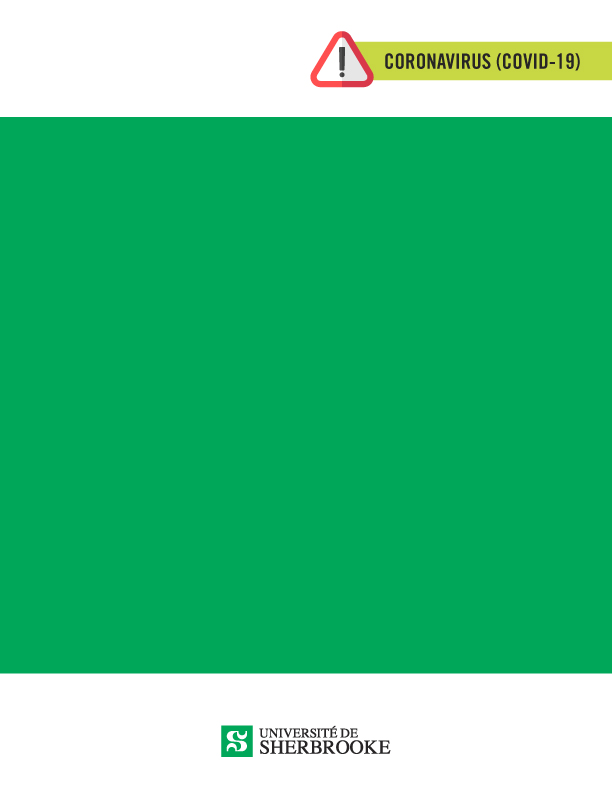 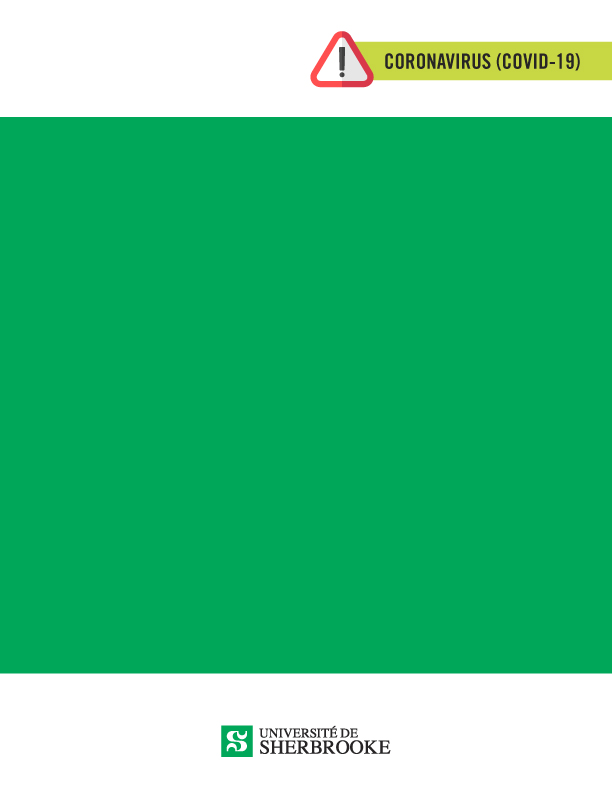 Port du masque de procédure obligatoire
(fournis gratuitement)
Le porter en tout temps, partout
(durant les cours, exercices dirigés, examens, travauxpratiques, labos d’informatique, travaux d’équipe;
même si vous êtes seule ou seul dans l’espace;seule exception : pour manger)
Le porter correctement(doit couvrir le nez et la bouche)
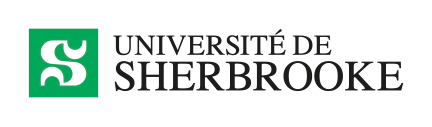 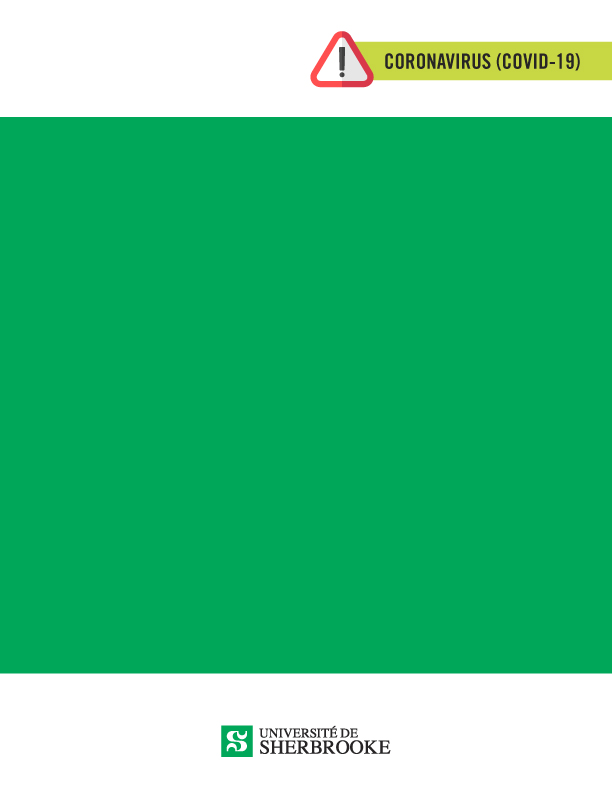 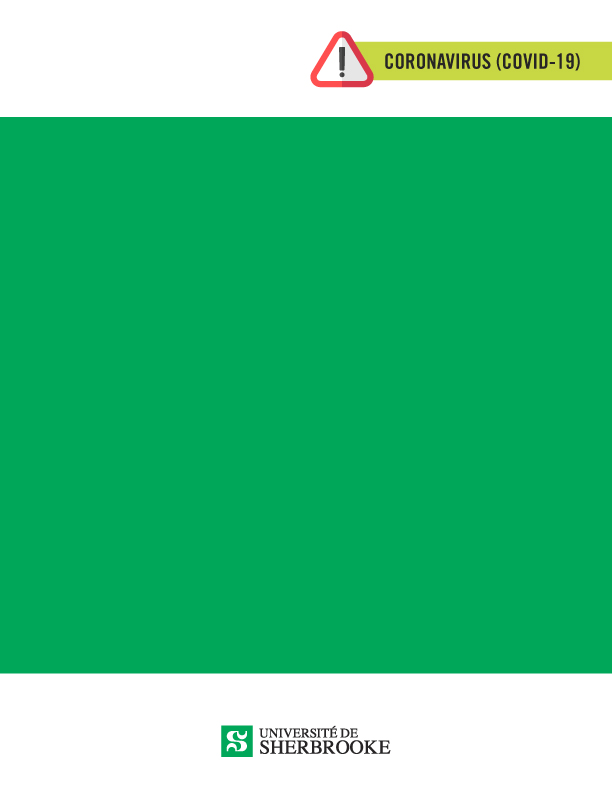 Distance physique

Garder une bonne distance (2m),même si vous portez votre masque(sauf lorsque l’activité requiert d’être à proximité)
Éviter les attroupements
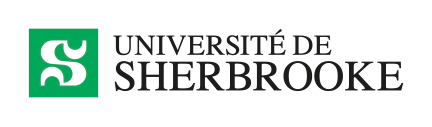 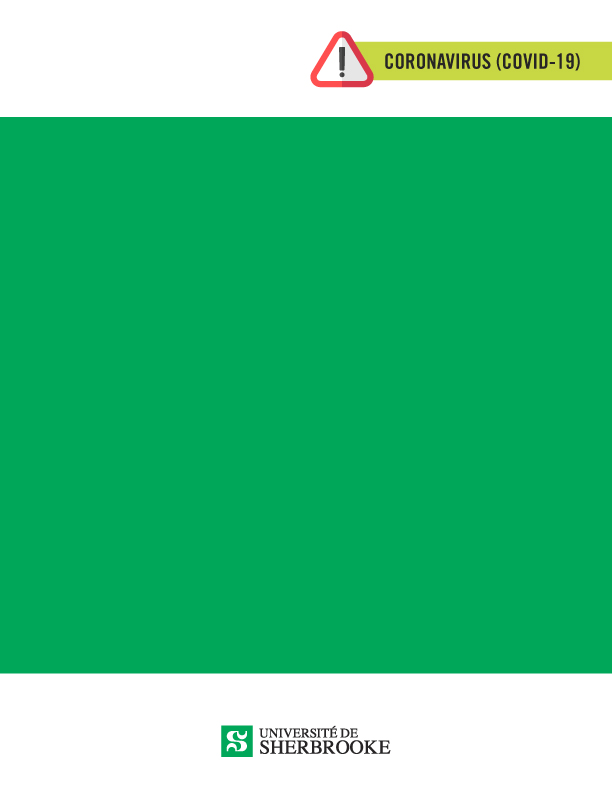 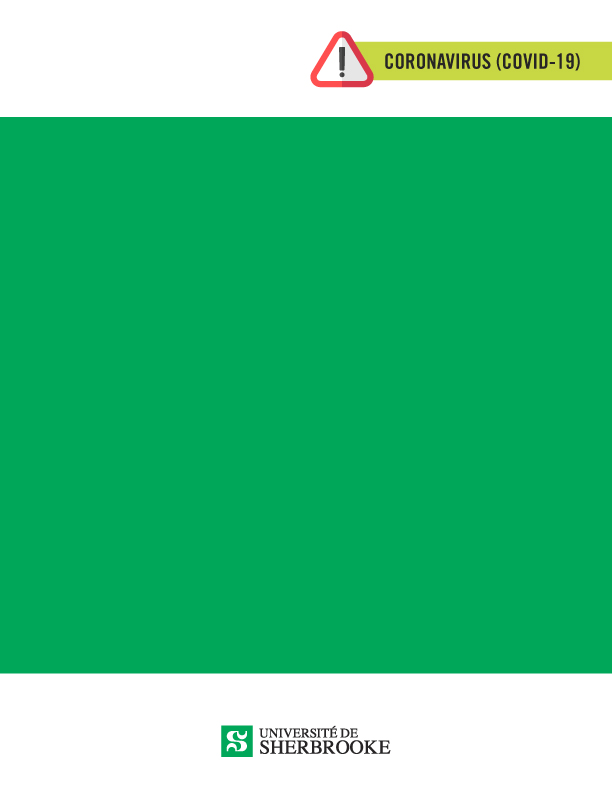 Renforcement de l’hygiène

Désinfecter fréquemment les mains
(en entrant et en sortant d’un espace,avant de manger et après,après s’être mouché, etc.)
Éternuer dans le coude
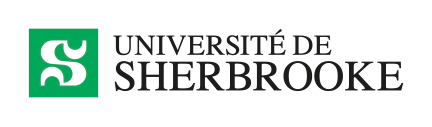 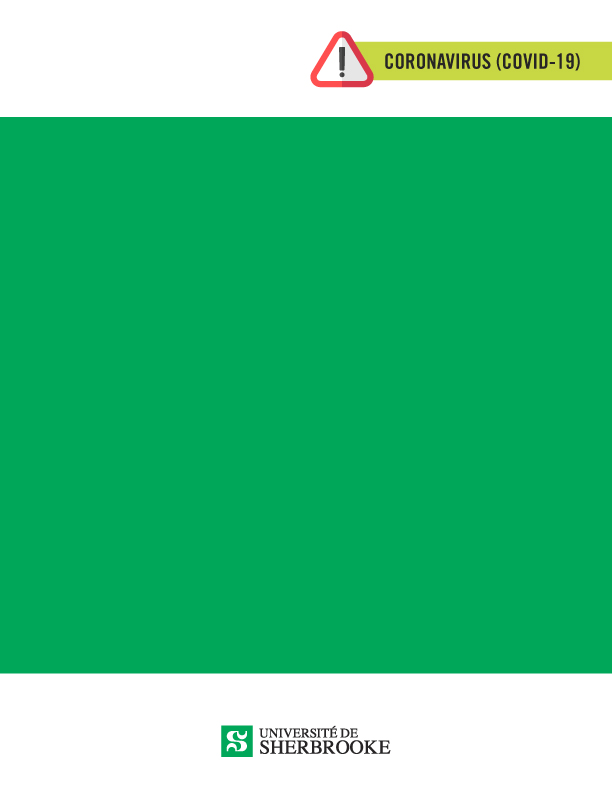 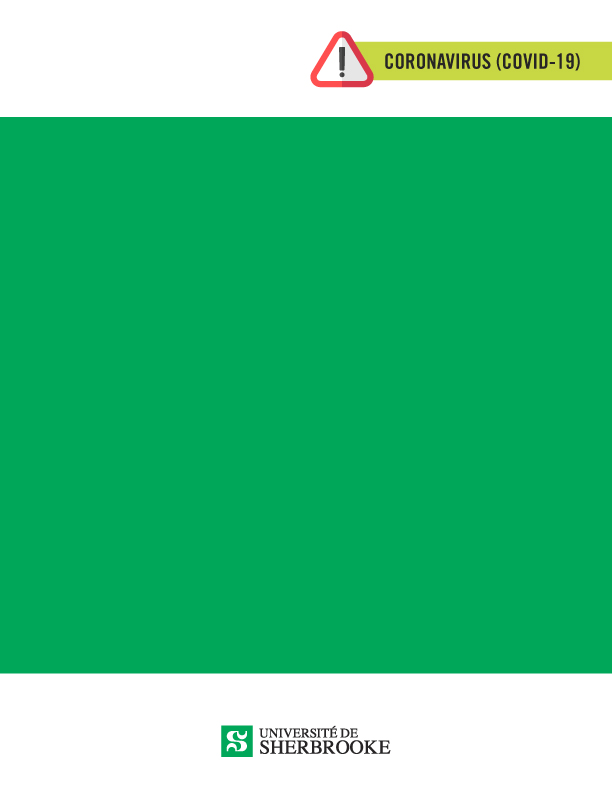 Renforcement de l’hygiène

Nourriture : uniquement dans l’aire de repas
(cafétéria, salon de l’AGEG, corridor attenant)
Breuvage : contenant personnel, lorsque permis
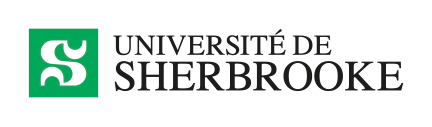 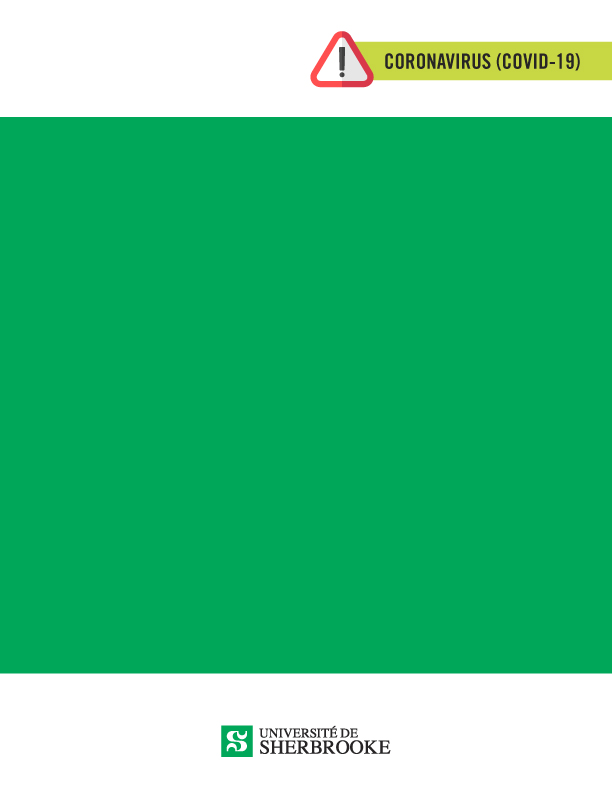 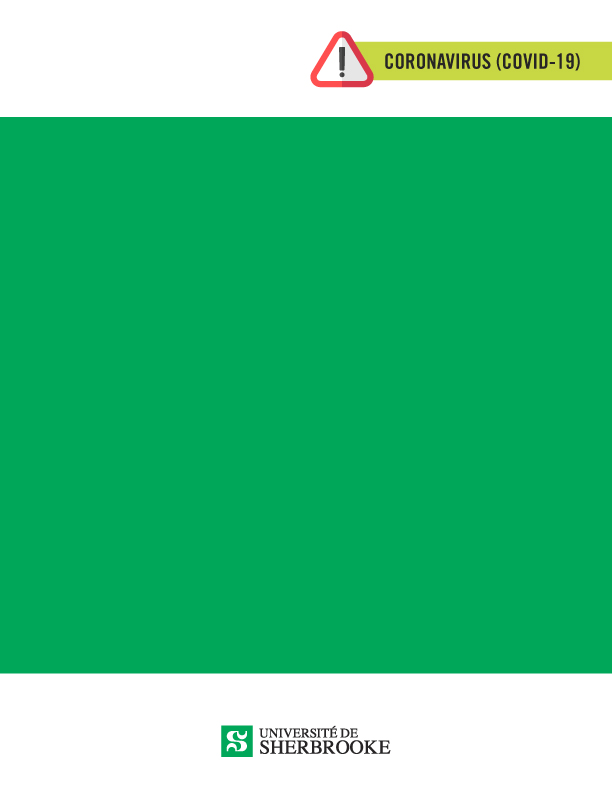 Une responsabilité collective

Chaque membre de la communauté universitaire
Le personnel enseignant
Les étudiantes et étudiants
Les autres personnels
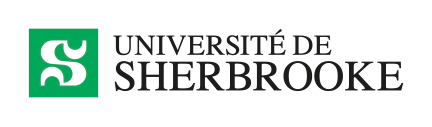 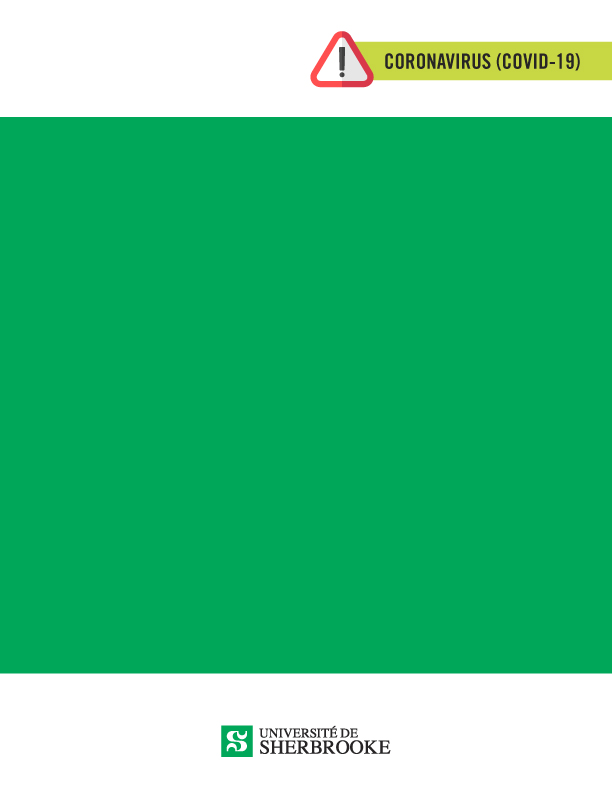 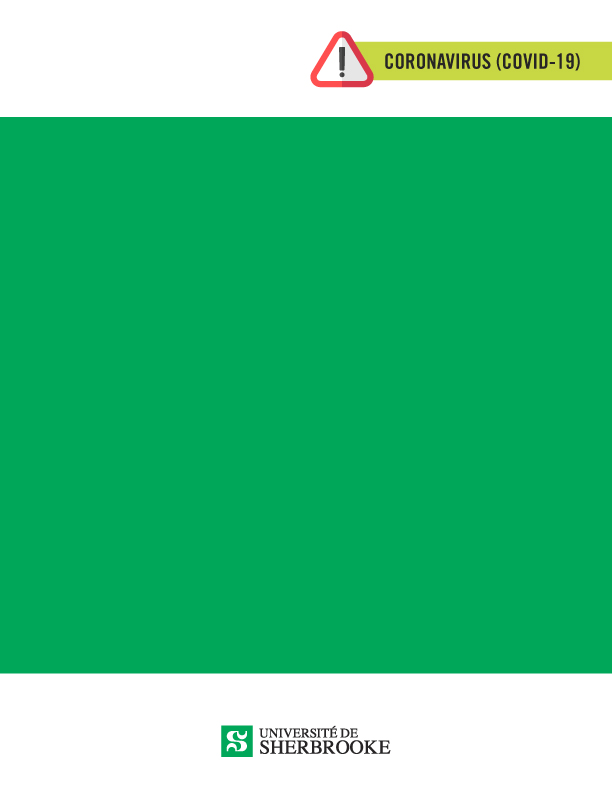 Les 5 M, c’est simple !

Maison si présence de symptômes
Masque en tout temps
2 Mètres de distance autant que possible
Mains propres
Manger où c’est permis
M
M
M
M
M
M
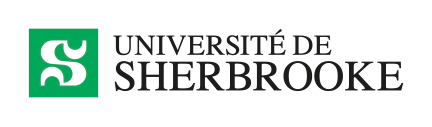